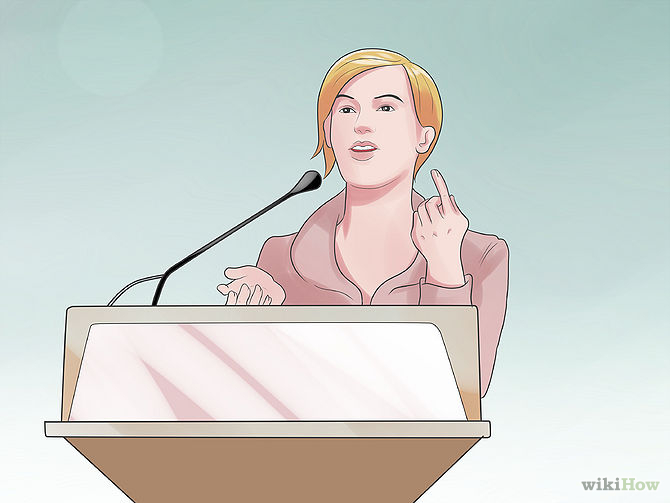 Articulate
Verb or Adjective
Definition: V. express (an idea or feeling) fluently and coherently
	Adj. (of a person or a person's words) having or showing the ability to speak fluently and coherently
articulate
Pronunciations:
Verb- ärˈtikyəˌlāt		(AR-Tick-Yuh-Late)
Adjective- ärˈtikyələt	(AR-Tick-Yuh-Lit)
articulate
Synonyms: 
Verb-	express, vocalize, communicate
Adjective-	eloquent, persuasive, fluent
articulate
Antonyms:	
Inarticulate
Unclear
Unintelligible
quotes
“Why is it so hard to articulate love yet so easy to express disappointment?” ― Kaui Hart Hemmings, The Descendants

“Some concepts are so incredibly risky they take an honest fool to try to articulate them.” ― Criss Jami, Killosophy